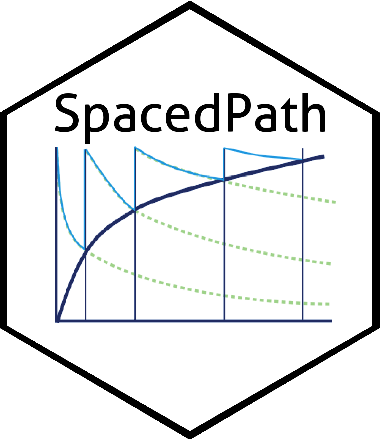 Spaced repetition in 
                               Pathology
Application de la répétition espacée 
à l’enseignement de l’anatomie pathologique


Travail de thèse de Sarah Barhdaoui, encadrée par Pierre Sohier

Assemblée générale du CoPath 18 juin 2025
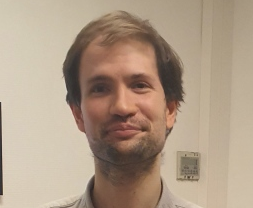 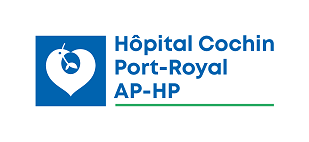 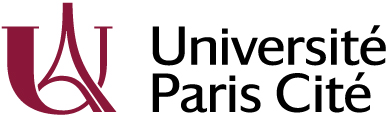 Comment rendre la mémorisation plus durable ?
Répétition
Répétition
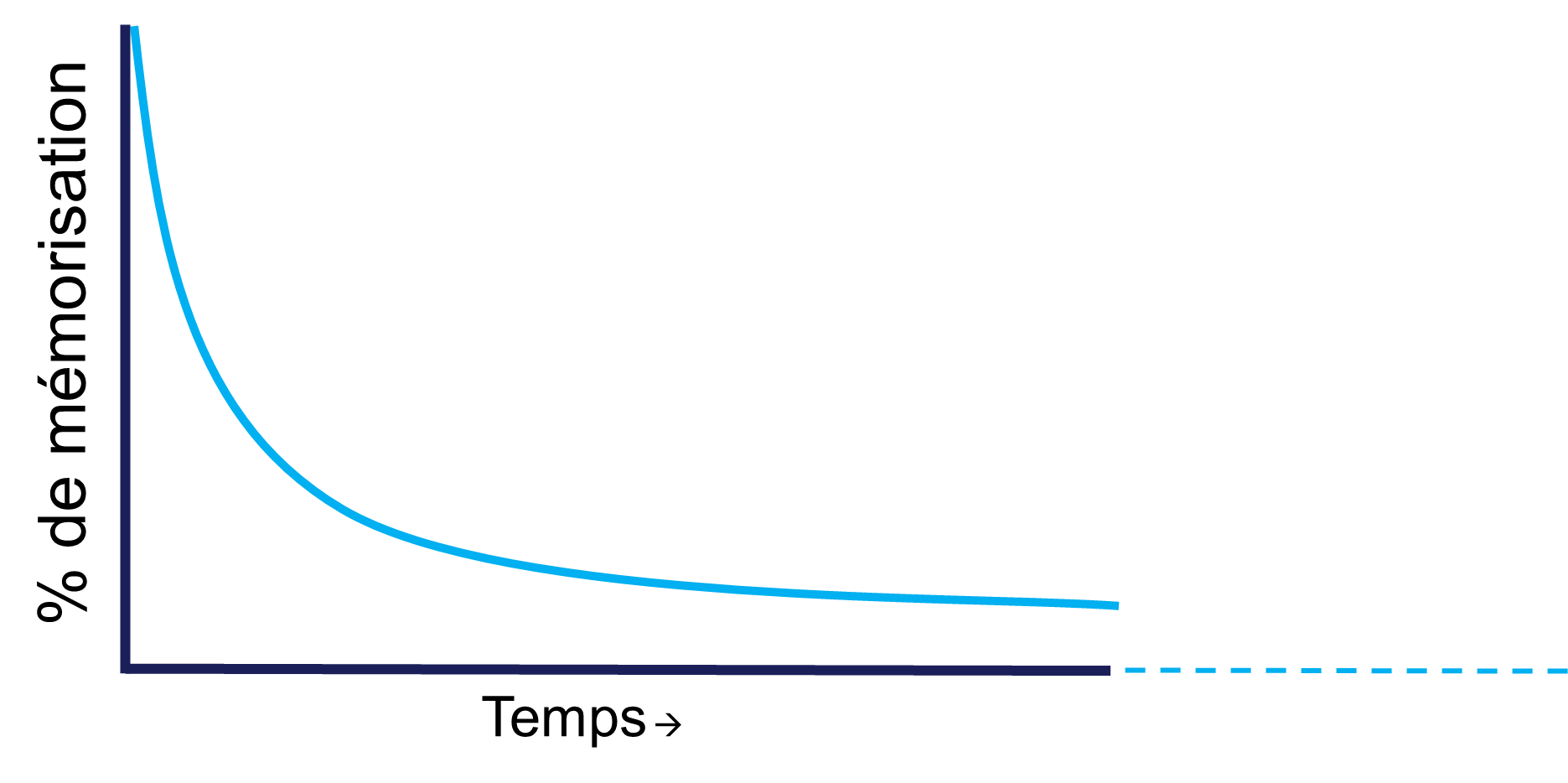 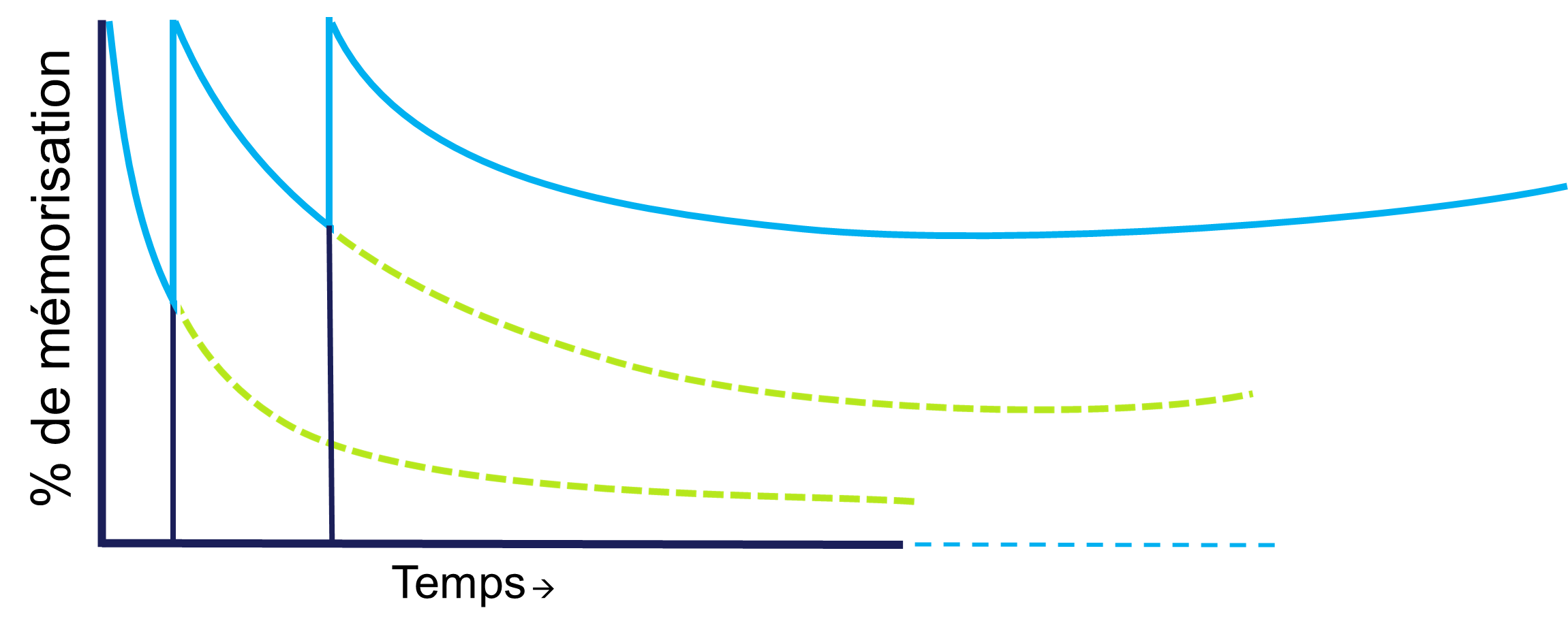 Répétition espacée
Révisions antérieures
Performances
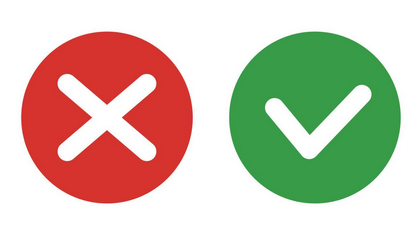 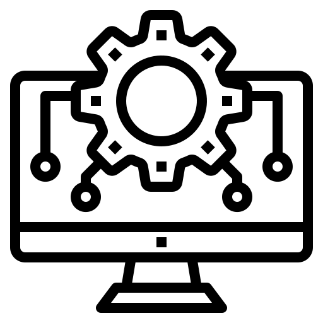 Révisions ultérieures optimales
Matériel pédagogique réalisé
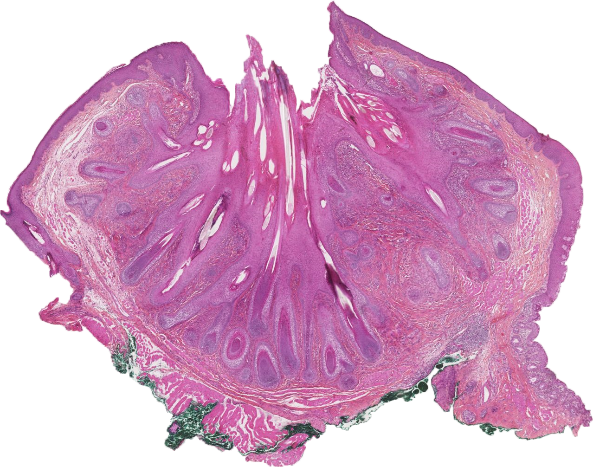 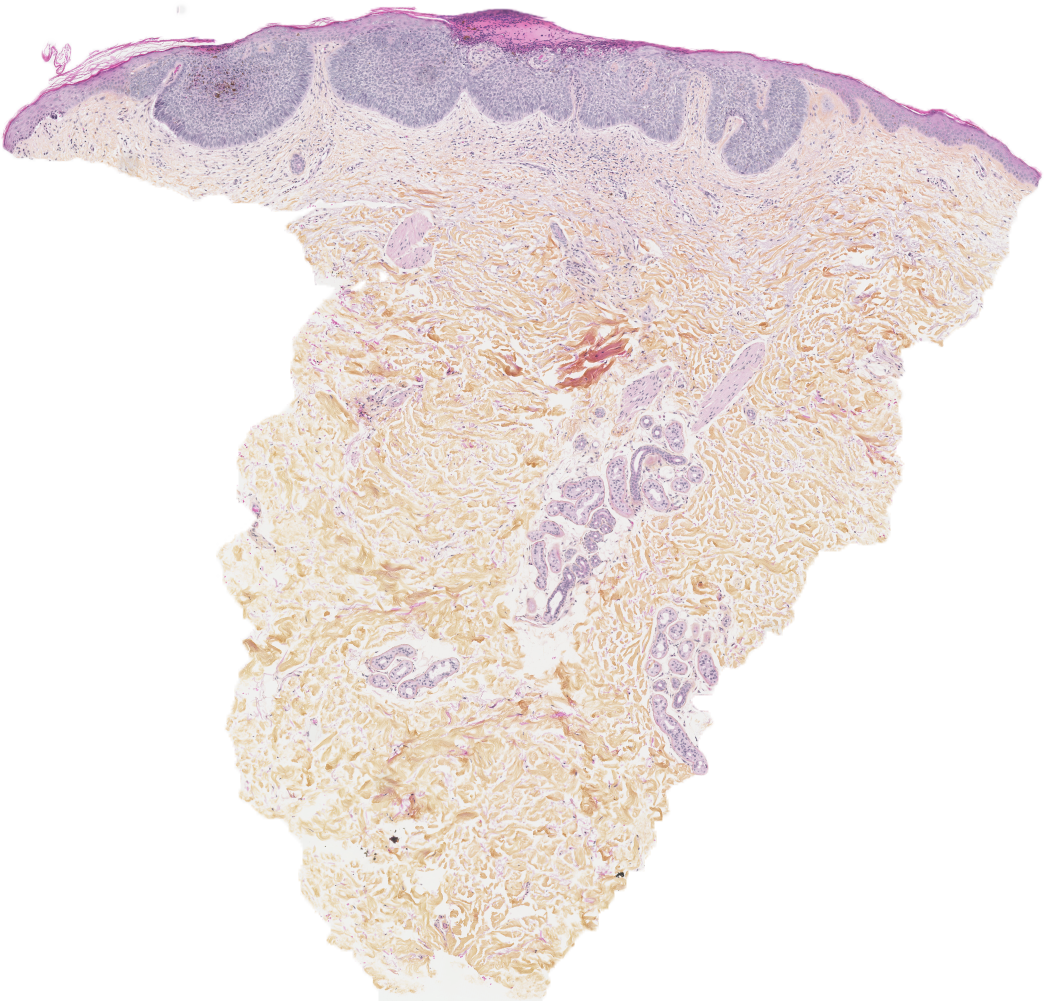 Deux thématiques de dermatopathologie tumorale
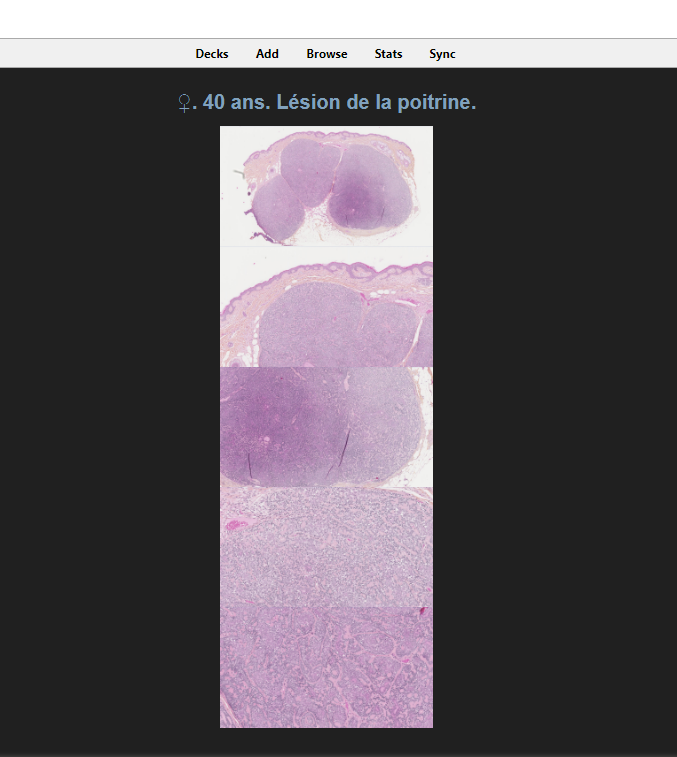 2h30
x 135 cartes
Cours vidéo en ligne
Cartes de répétition espacée
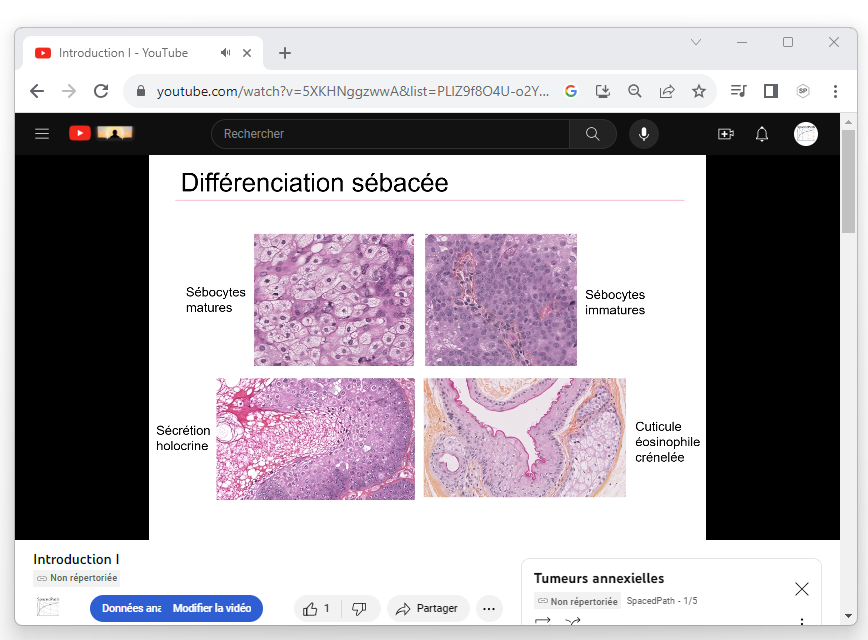 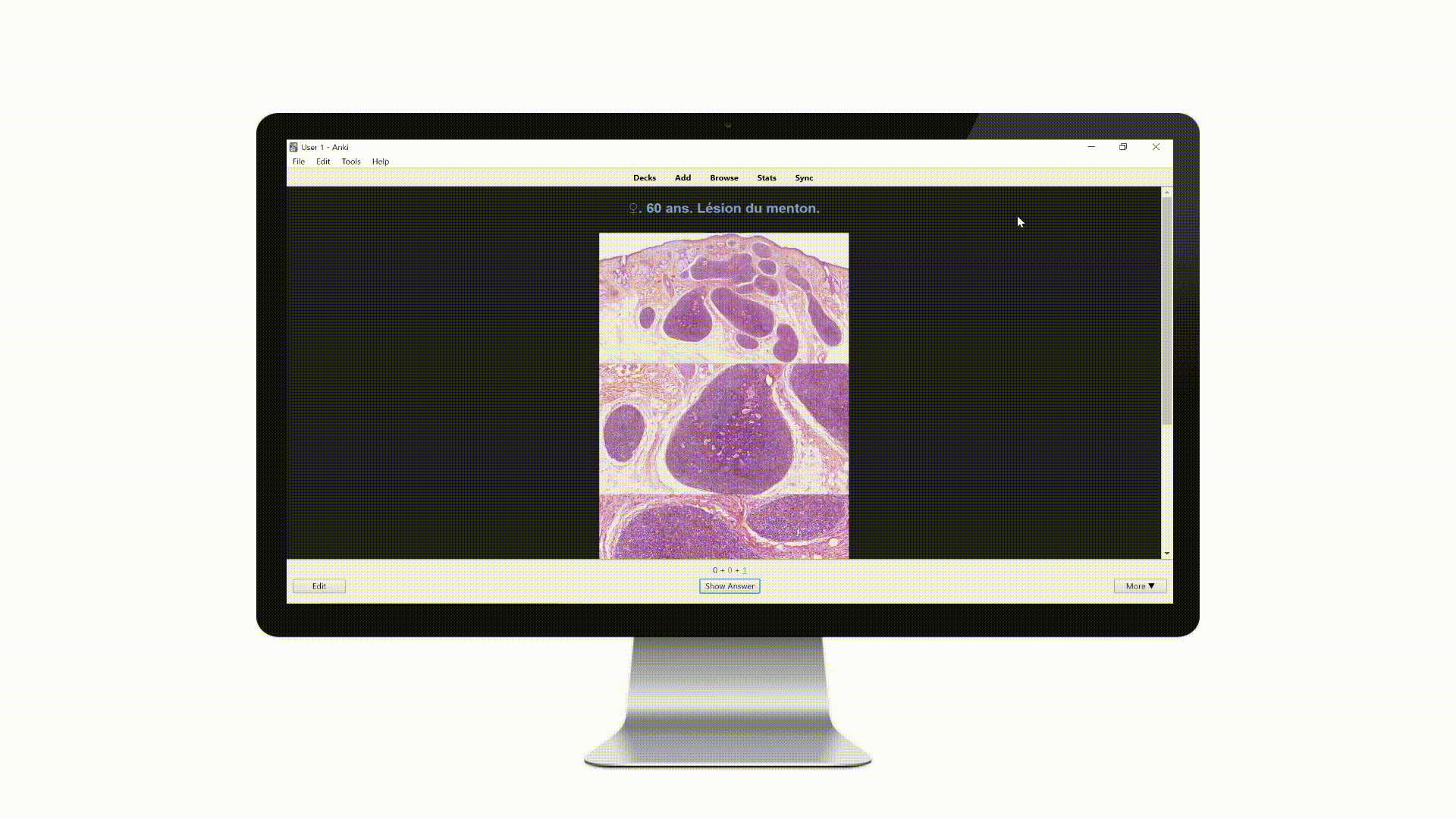 +
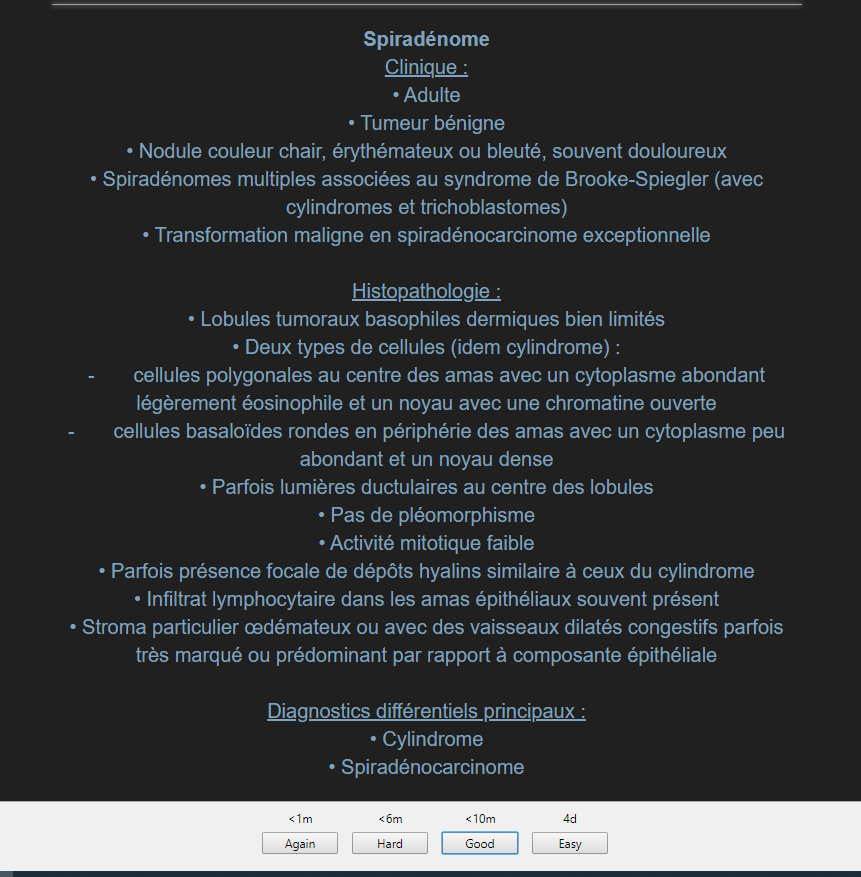 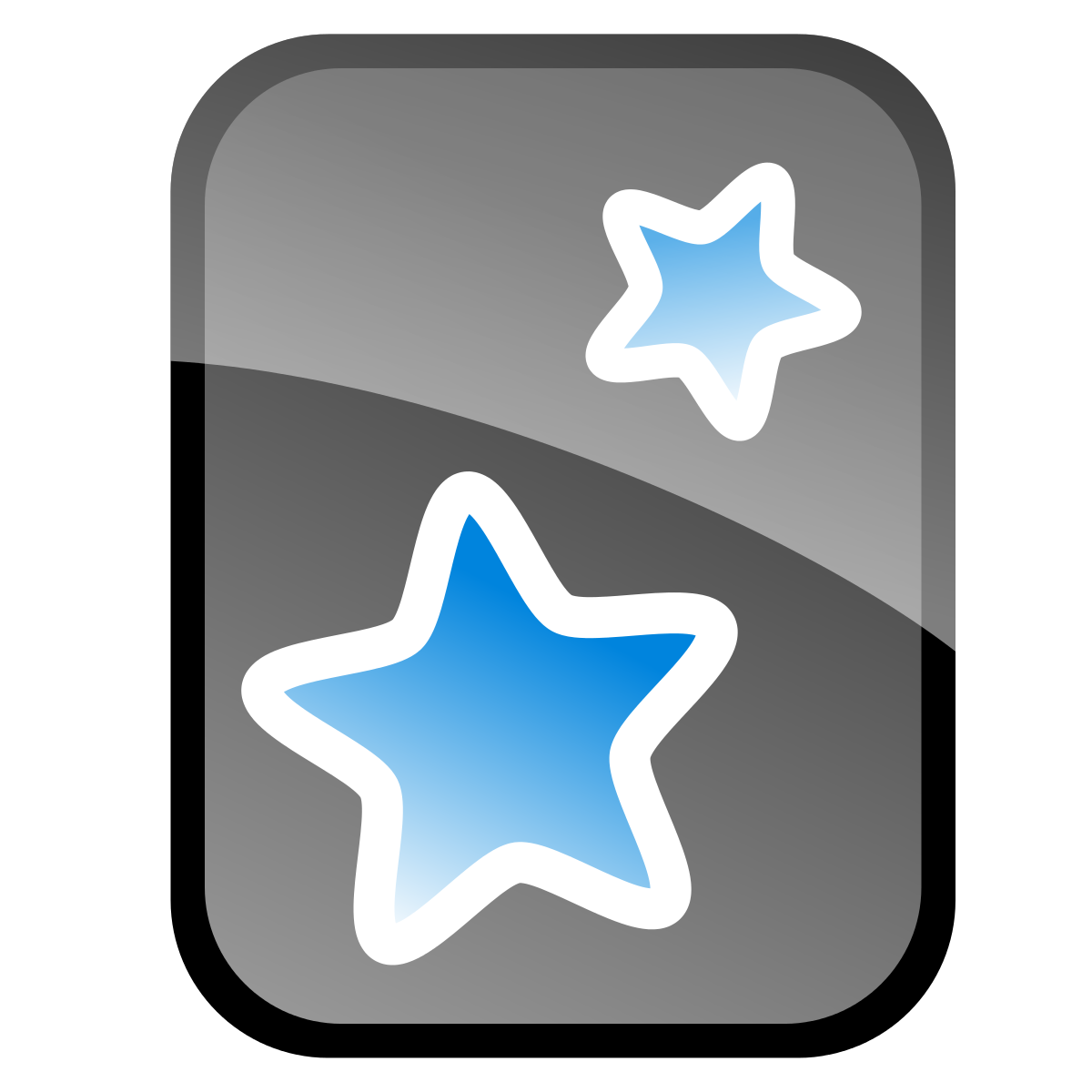 Anki
Résumé et principaux résultats
20 cas 
inédits
Cartes
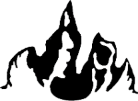 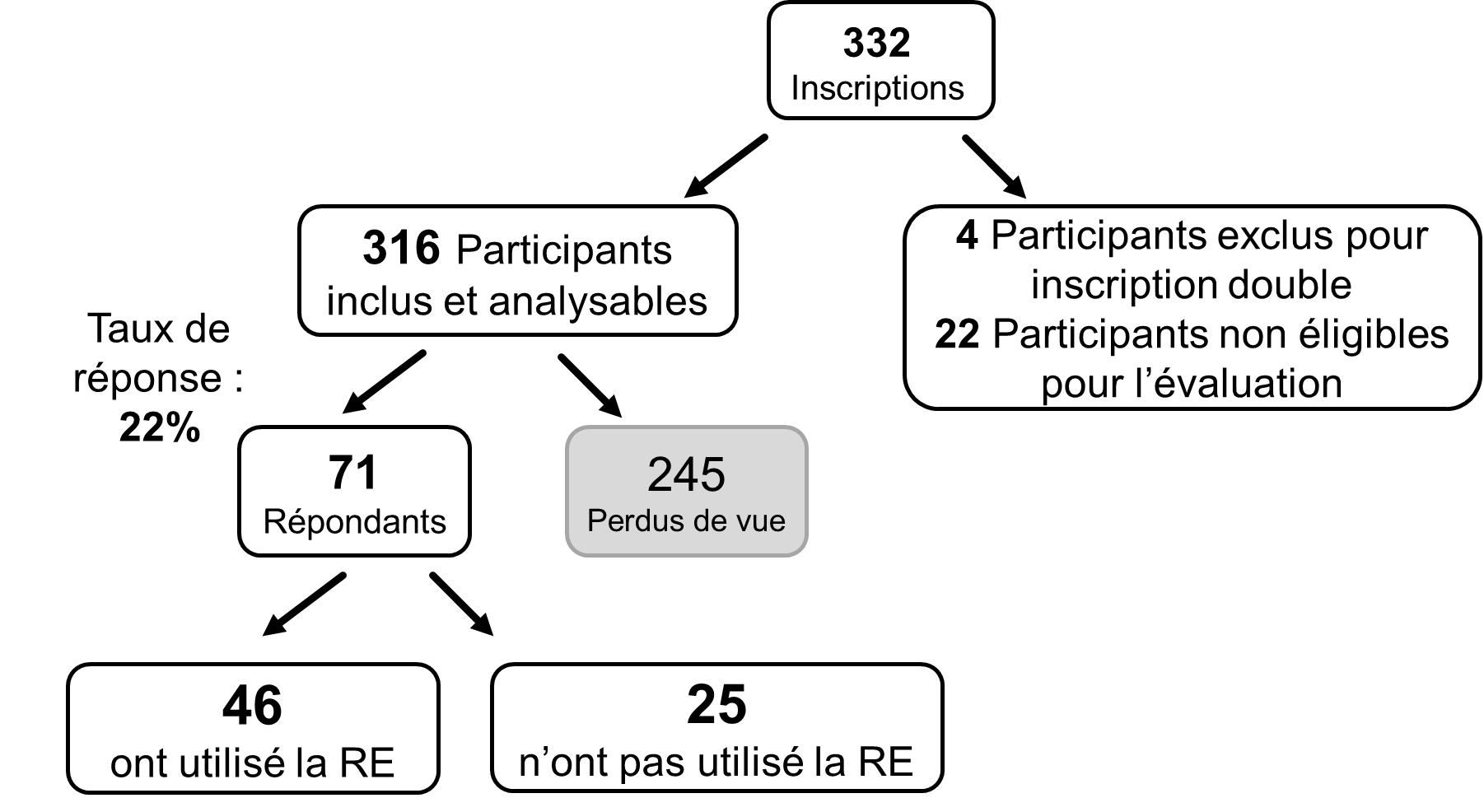 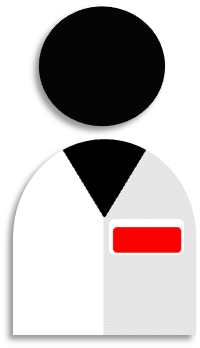 +
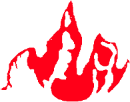 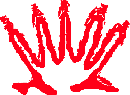 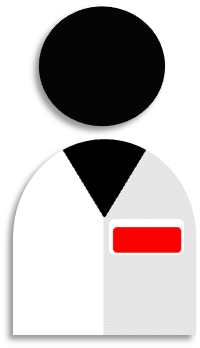 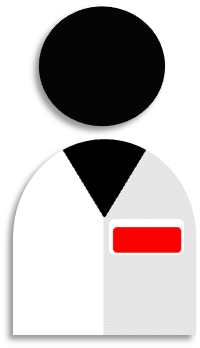 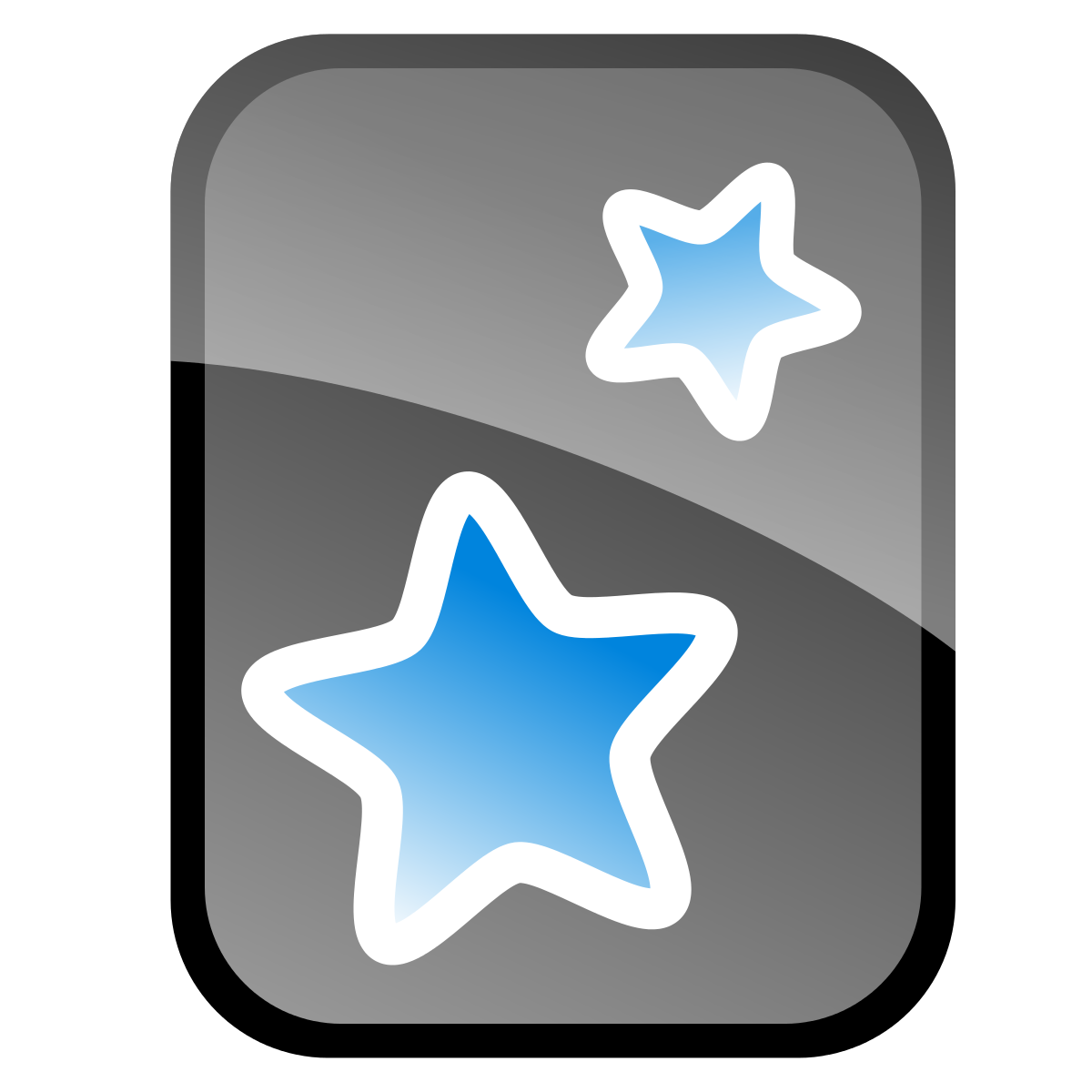 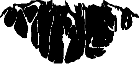 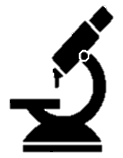 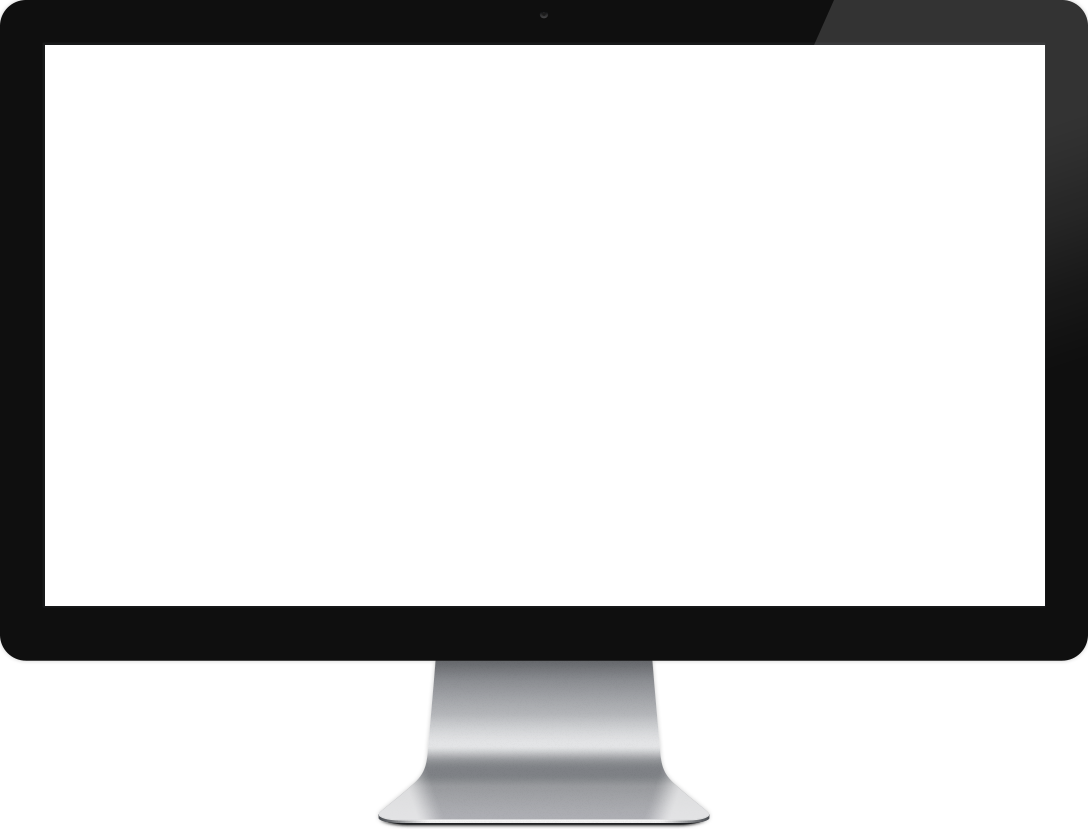 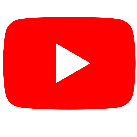 Anki
Cours vidéo
> 300 participants
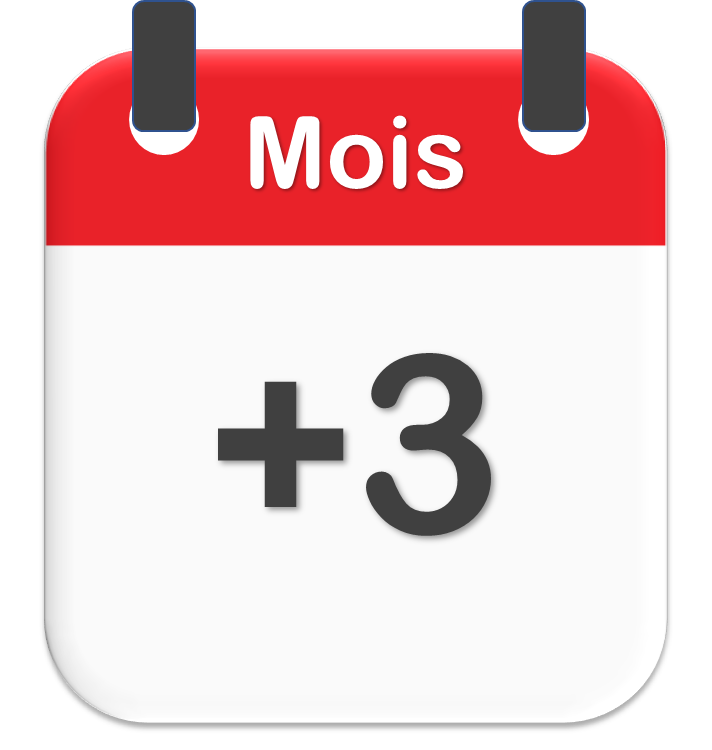 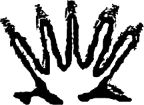 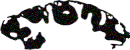 ~ 60 cartes
Inscription
Apprentissage
Évaluation
Résumé et principaux résultats
20 cas 
inédits
Critère de jugement principal
Cartes
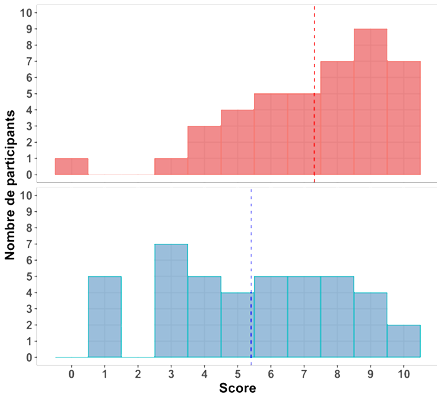 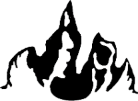 Score diagnostics 
non vus en RE
7,3/10
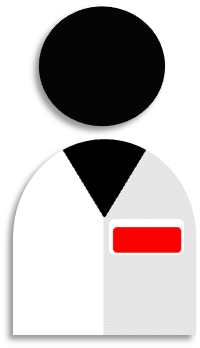 Diminution de 22% du temps de réponse
11,1 min 
13,6 min
t-test Welch apparié, p=0,006
+
Score diagnostics 
vus en RE
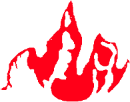 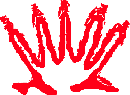 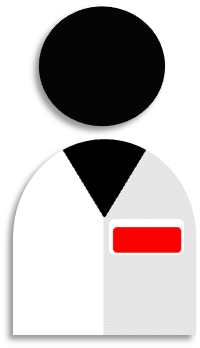 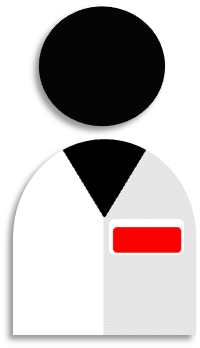 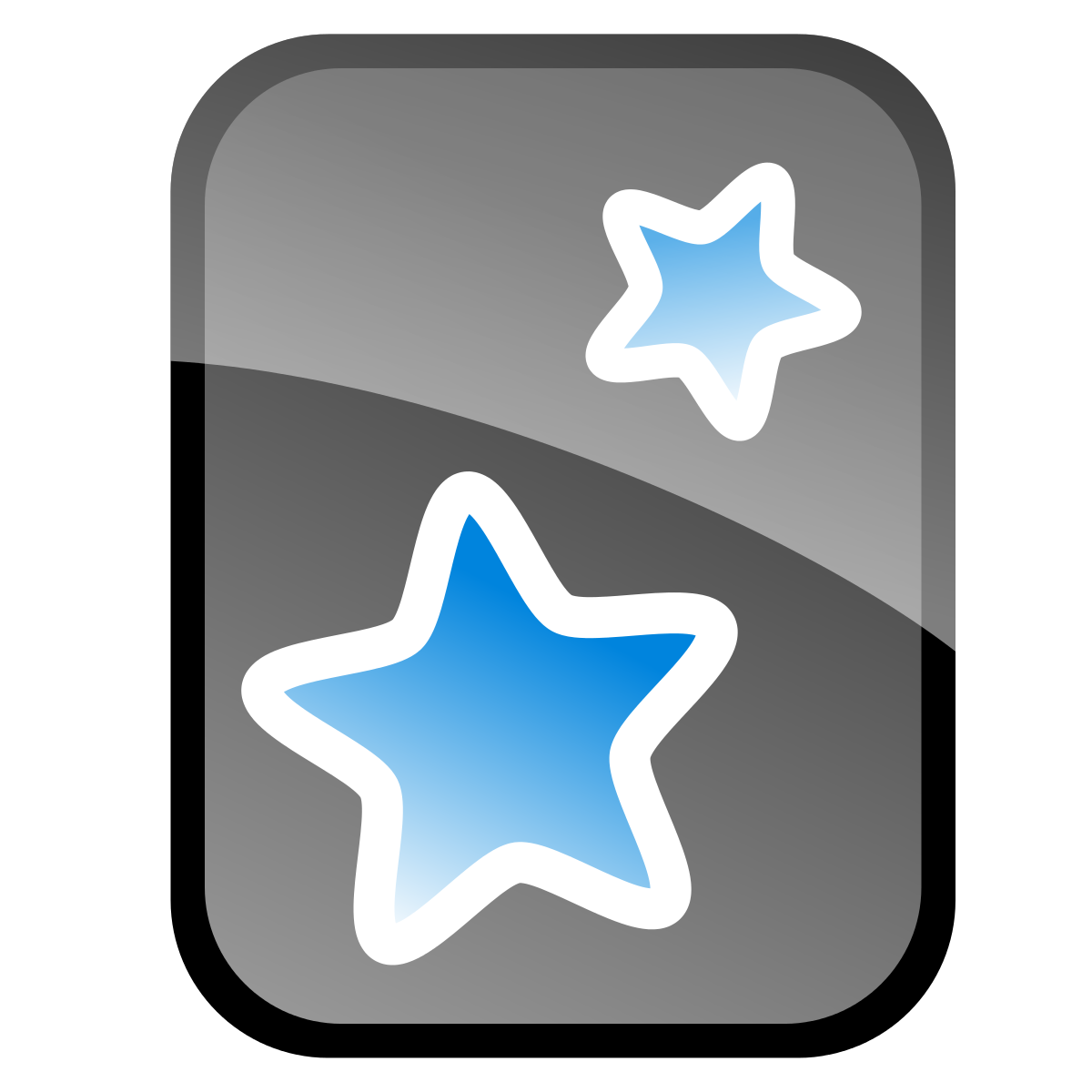 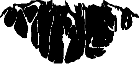 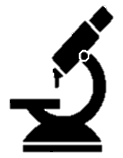 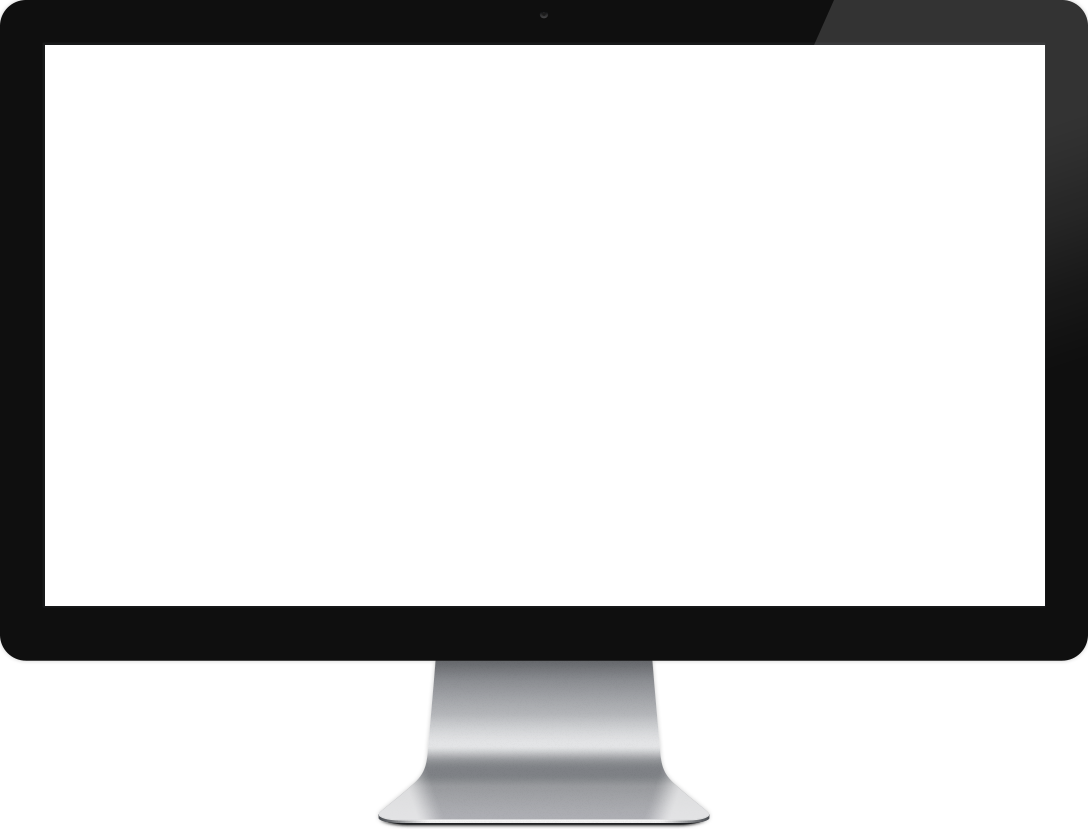 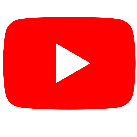 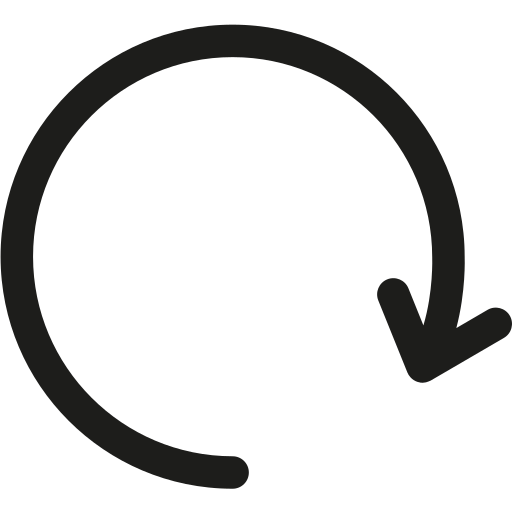 Anki
Cours vidéo
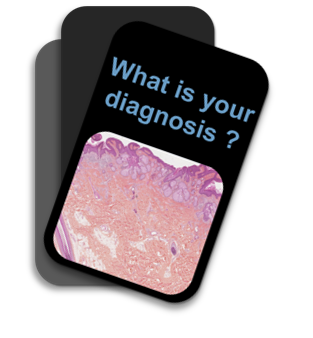 > 300 participants
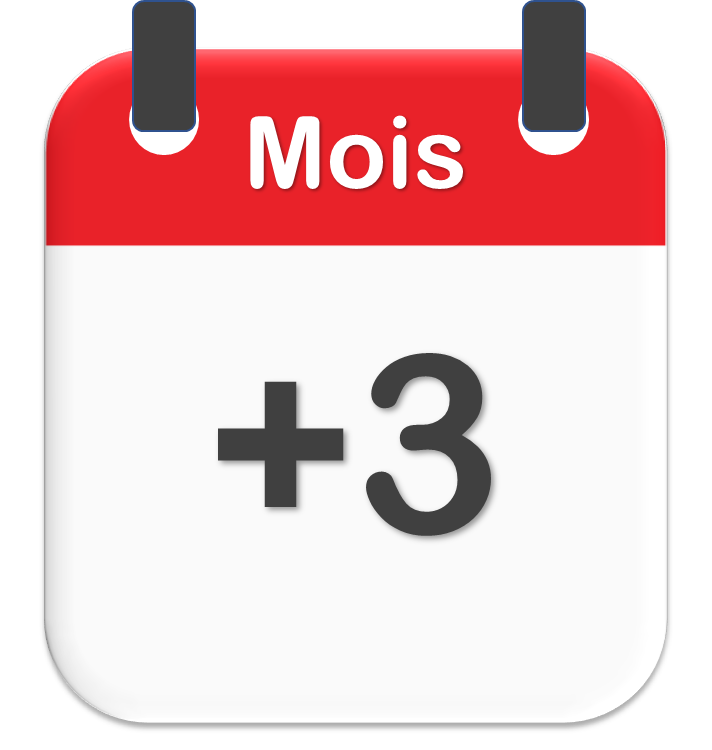 ↗35%
5,4/10
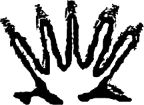 91% envisagent de réutiliser la RE pour leur apprentissage personnel ultérieur
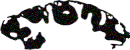 Différence moyenne 1,9 points
t-test de Welch, p<0,0001
~ 60 cartes
En cours de révision Anat. Sci. Educ.
Inscription
Apprentissage
Résultats
Évaluation
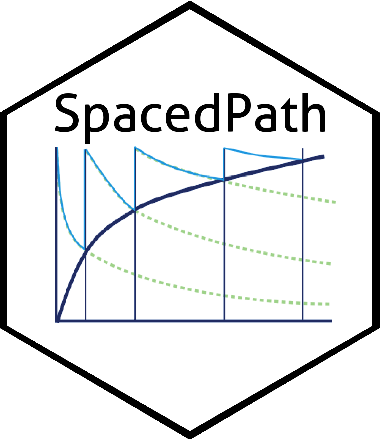 Pour conclure
La répétition espacée améliore les compétences diagnostiques de 35% et la rapidité de 22% des pathologistes 
Le bénéfice est associé à la fréquence et à la durée d’utilisation
Les utilisateurs étaient très satisfaits de cette méthode
Perspectives
Implémenter cet outil dans l’arsenal pédagogique actuel 
Travail collaboratif pour mettre à disposition des cartes de répétition espacée (internat et après)
Merci pour votre attention !
Remerciements
Relecture :
Dr Thibault Kervarrec

Testeurs :
Louis Vaquier 
Yu Tian 

Soutien au projet et communication :
Pr Arnaud Uguen
Pr Sophie Prévot
Service Pathologie Cochin:
Pr Benoît Terris
Patricia Ansquer